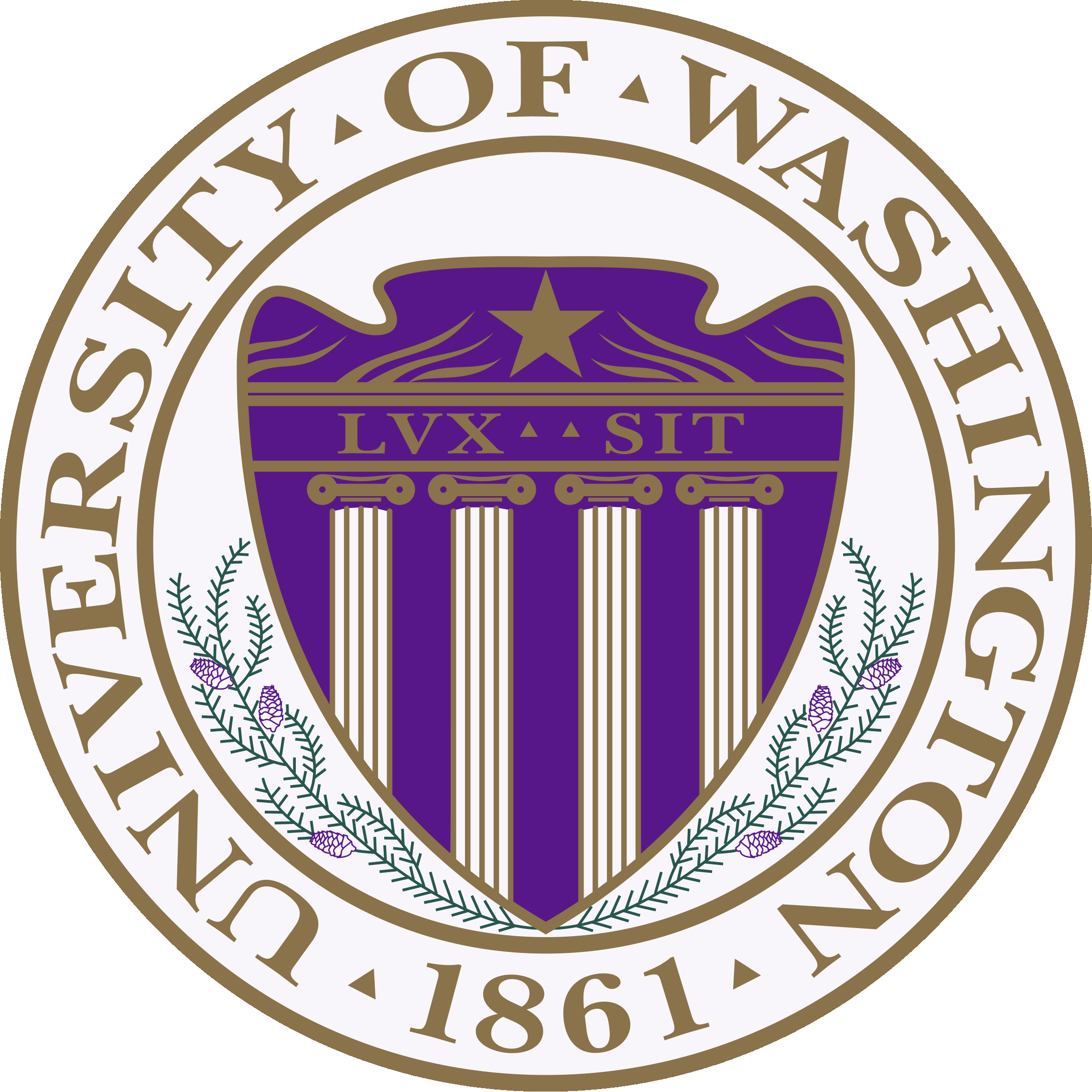 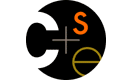 CSE373: Data Structures and AlgorithmsLecture 2: Proof by Induction & Algorithm Analysis
Lauren Milne
Summer 2015
Today
Did everyone get email sent on Monday about TA Sections starting on Thursday?
Homework 1 due 10:59pm next Wednesday, July 1st.
Review math essential to algorithm analysis
Proof by induction 
Exponents and logarithms
Floor and ceiling functions
Begin algorithm analysis
2
Homework 1
Download Eclipse and Java
Implement Stack ADT for Java double
Array
ArrayStack: push(double n), pop(), peek(), constructor
Starts small (approx. 10 elements) and doubles in size when full, copy elements over
Throw exception if stack is empty for pop() and peek()
List
ListStack: push(double n), pop(), peek(), constructor
Inner ListStackNode class
Throw exception if stack is empty for pop() and peek()
Test 
Reverse.java and Dstack.java
Using .dat sound files (created using .wav files through sox), and .dat files you create manually (edge cases)
Write up: README.txt
QueueStack – push() and pop()
3
Background on Induction
Type of mathematical proof
Typically used to establish a given statement for all natural numbers (integers > 0)
Proof is a sequence of deductive steps
Show the statement is true for the first number. 
Show that if the statement is true for any one number, this implies the statement is true for the next number. 
If so, we can infer that the statement is true for all numbers.
4
Think about climbing a ladder
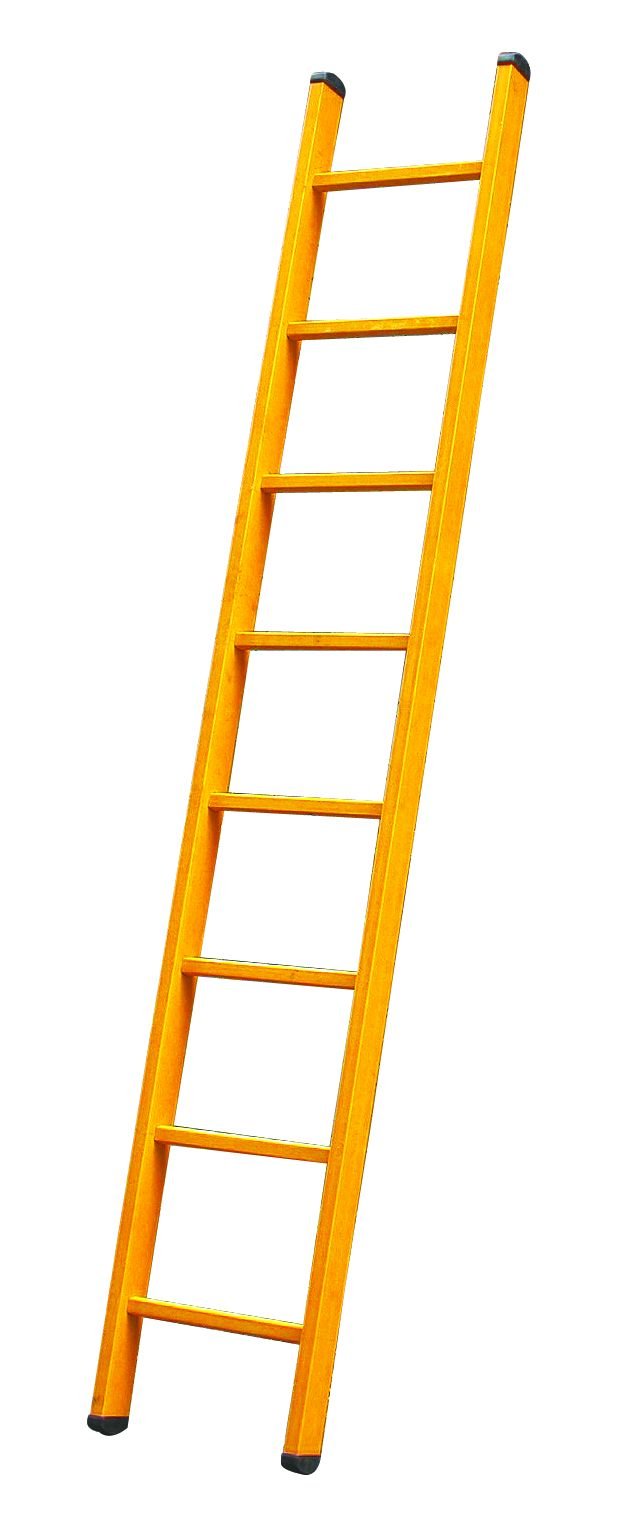 1. Show you can get to the first rung (base case)
2. Show you can get between rungs (inductive step)
3. Now you can climb forever.
5
[Speaker Notes: dominos? if you can knock down the first one, and prove that each domino will knock down another domino]
Why you should care
Induction turns out to be a useful technique
AVL trees
Heaps
Graph algorithms
Can also prove things like 3n > n3 for n ≥ 4
Exposure to rigorous thinking
6
Example problem
Find the sum of the integers from 1 to n
1 + 2 + 3 + 4 + … + (n-1) + n



For any n ≥ 1
Could use brute force, but would be slow
There’s probably a clever shortcut
7
Finding the formula
Shortcut will be some formula involving n
Compare examples and look for patterns
Not something I will ask you to do!
Start with n = 10:1 + 2 + 3 + 4 + 5 + 6 + 7 + 8  + 9 + 10
Large enough to be a pain to add up
Worthwhile to find shortcut
8
Finding the formula
1 + 2 + 3 + 4 + 5 + 6 + 7 + 8  + 9 + 10
= 5×11
9
[Speaker Notes: how many pairs? what’s the sum?]
Finding the formula
1 + 2 + 3 + 4 + 5 + 6 + 7 + 8  + 9
= 4×10 + 5
10
Finding the formula
1 + 2 + 3 + 4 + 5 + 6 + 7 + 8
= 4×9
11
Finding the formula
1 + 2 + 3 + 4 + 5 + 6 + 7
= 3×8 + 4
12
Finding the formula
13
Finding the formula
14
Finding the formula
When n is even
1 + 2 + 3 + 4 + … + (n-3) + (n-2) + (n-1) + n
= (n/2)×(n+1)
15
Finding the formula
16
Finding the formula
When n is odd
1 + 2 + 3 + 4 + … + (n-3) + (n-2) + (n-1) + n
= ((n-1)/2)×(n+1) + (n+1)/2
17
Finding the formula
When n is odd
1 + 2 + 3 + 4 + … + (n-3) + (n-2) + (n-1) + n
= ((n-1)/2)×(n+1) + (n+1)/2
18
Finding the formula
When n is odd
1 + 2 + 3 + 4 + … + (n-3) + (n-2) + (n-1) + n
= ((n-1)×(n+1) + (n+1))/2
19
Finding the formula
When n is odd
1 + 2 + 3 + 4 + … + (n-3) + (n-2) + (n-1) + n
= ((n-1)×(n+1) + (n+1))/2
20
Finding the formula
When n is odd
1 + 2 + 3 + 4 + … + (n-3) + (n-2) + (n-1) + n
= ((n-1 + 1)×(n+1))/2
21
Finding the formula
When n is odd
1 + 2 + 3 + 4 + … + (n-3) + (n-2) + (n-1) + n
= ((n-1 + 1)×(n+1))/2
22
Finding the formula
When n is odd
1 + 2 + 3 + 4 + … + (n-3) + (n-2) + (n-1) + n
= (n (n+1))/2
23
Finding the formula
24
Are we done?
The pattern seems pretty clear
Is there any reason to think it changes?
But we want something for any n ≥ 1
A mathematical approach is skeptical
25
Are we done?
The pattern seems pretty clear
Is there any reason to think it changes?
But we want something for any n ≥ 1
A mathematical approach is skeptical
All we know is n(n+1)/2 works for 7 to 10
We must prove the formula works in all cases
26
Proof by induction
Prove the formula works for all cases.
Induction proofs have four components: 
Relationship that you want to prove, e.g., sum of integers from 1 to n = n(n+1)/2 
The base case (usually "let n = 1"), 
The assumption step (“assume true for n = k") 
The induction step (“now let n = k + 1").

n and k are just variables!
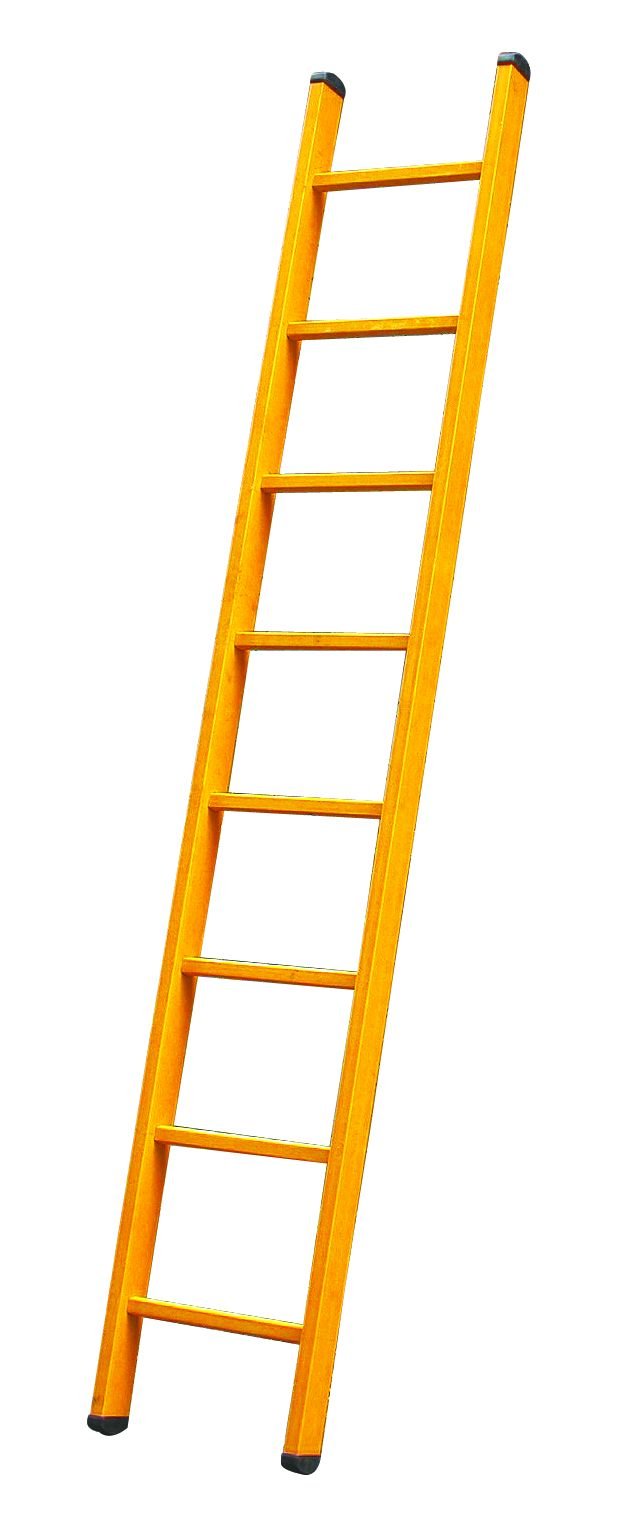 27
[Speaker Notes: In our ladder metaphor, steps 3 and 4 mean, assume that we can get to step k on the ladder, can you show we can get to step k+1?]
Proof by induction
P(n) = sum of integers from 1 to n
We need to do
Base case
Assumption
Induction step

n and k are just variables!
prove for P(1)
assume for P(k)
show for P(k+1)
28
Proof by induction
P(n) = sum of integers from 1 to n
We need to do
Base case
Assumption
Induction step
prove for P(1)
assume for P(k)
show for P(k+1)
1		2		3		4		5		6…
29
Proof by induction
✓
What we are trying to prove: P(n) = n(n+1)/2
Base case
P(1) = 1
1(1+1)/2 = 1(2)/2 = 1(1) = 1
30
Proof by induction
What we are trying to prove:   P(n) = n(n+1)/2
Assume true for k:   P(k) = k(k+1)/2
Induction step:
Now consider P(k+1)
= 1 + 2 + … + k + (k+1)
31
Proof by induction
What we are trying to prove:   P(n) = n(n+1)/2
Assume true for k:   P(k) = k(k+1)/2
Induction step:
Now consider P(k+1)
= 1 + 2 + … + k + (k+1)
= k(k+1)/2 + (k+1)
32
Proof by induction
What we are trying to prove:   P(n) = n(n+1)/2
Assume true for k:   P(k) = k(k+1)/2
Induction step:
Now consider P(k+1)
= 1 + 2 + … + k + (k+1)
= k(k+1)/2 + (k+1)
= k(k+1)/2 + 2(k+1)/2
33
Proof by induction
What we are trying to prove:   P(n) = n(n+1)/2
Assume true for k:   P(k) = k(k+1)/2
Induction step:
Now consider P(k+1)
= 1 + 2 + … + k + (k+1)
= k(k+1)/2 + (k+1)
= k(k+1)/2 + 2(k+1)/2
= (k(k+1) + 2(k+1))/2
34
Proof by induction
What we are trying to prove:   P(n) = n(n+1)/2
Assume true for k:   P(k) = k(k+1)/2
Induction step:
Now consider P(k+1)
= 1 + 2 + … + k + (k+1)
= k(k+1)/2 + (k+1)
= k(k+1)/2 + 2(k+1)/2 
= (k+1)(k+2)/2
= (k(k+1) + 2(k+1))/2
35
Proof by induction
What we are trying to prove:   P(n) = n(n+1)/2
Assume true for k:   P(k) = k(k+1)/2
Induction step:
Now consider P(k+1)
= 1 + 2 + … + k + (k+1)
= k(k+1)/2 + (k+1)
= k(k+1)/2 + 2(k+1)/2 
= (k+1)(k+2)/2
= (k(k+1) + 2(k+1))/2
36
Proof by induction
What we are trying to prove:   P(n) = n(n+1)/2
Assume true for k:   P(k) = k(k+1)/2
Induction step:
Now consider P(k+1)
= 1 + 2 + … + k + (k+1)
= k(k+1)/2 + (k+1)
= k(k+1)/2 + 2(k+1)/2 
= (k+1)(k+2)/2
✓
= (k(k+1) + 2(k+1))/2
= (k+1)((k+1)+1)/2
37
Proof by induction
What we are trying to prove:   P(n) = n(n+1)/2
Assume true for k:   P(k) = k(k+1)/2
Induction step:
Now consider P(k+1)
= 1 + 2 + … + k + (k+1)
= k(k+1)/2 + (k+1)
= k(k+1)/2 + 2(k+1)/2 
= (k+1)(k+2)/2
✓
= (k(k+1) + 2(k+1))/2
= (k+1)((k+1)+1)/2
38
We’re done!
P(n) = sum of integers from 1 to n
We have shown
Base case
Assumption
Induction step

Success: we have proved that P(n) is true for any n ≥ 1 
proved for P(1)
assumed for P(k)
proved for P(k+1)
39
Another one to try
What is the sum of the first n powers of 2?
20 + 21 + 22 + ... + 2n
n = 0: 20 = 1
n = 1: 20 + 21 = 1 + 2 = 3
n = 2: 20 + 21 + 22 = 1 + 2 + 4 = 7
n = 3: 20 + 21 + 22 + 23 = 1 + 2 + 4 + 8 = 15

For general n, the sum is 2n+1 - 1
40
[Speaker Notes: have them work on this on their own: identify pattern first, then figure out induction]
How to prove it
P(n) = “the sum of the first n powers of 2 is 2n+1-1”

Theorem:  P(n) holds for all n ≥ 0
Proof:  By induction on n
Base case: n=0.  Sum of first power of 2 is 20 , which equals 1 = 21 - 1.	       
Inductive case:
Assume the sum of the first k powers of 2 is 2k+1-1
Show the sum of the first (k+1) powers of 2 is 2k+2-1
41
How to prove it
The sum of the first k+1 powers of 2 is
	    20 + 21 + 22 + ... + 2(k-1) + 2k + 2k+1

	    		    =	   2k+1 -1             + 2k+1
                   =     2(2k+1) -1 
			    =     2k+2 - 1
42
Conclusion
Mathematical induction is a technique for proving something is true for all integers starting from a small one, usually 0 or 1.
A proof consists of three parts:
	1. Prove it for the base case.
	2. Assume it for some integer k.
	3. With that assumption, show it holds for k+1
It can be used for complexity and correctness analyses.
43
End of Inductive Proofs!
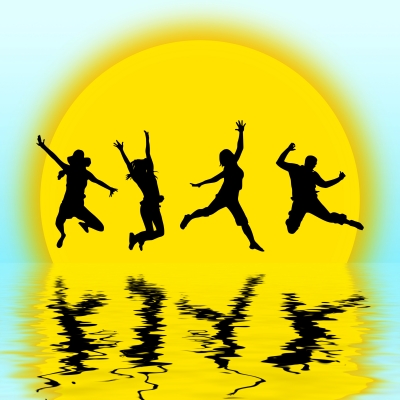 44
Powers of 2
A bit is 0 or 1 (just two different “letters” or “symbols”)
A sequence of n bits can represent 2n distinct things
For example, the numbers 0 through 2n-1
210 is 1024 (“about a thousand”, kilo in CSE speak)
220 is “about a million”, mega in CSE speak
230 is “about a billion”, giga in CSE speak

Java: an int is 32 bits and signed, so what is “max int”?
45
[Speaker Notes: 2^32 / 2 = 2^31 = 2 *2^30 = 2 billion]
Powers of 2
A bit is 0 or 1 (just two different “letters” or “symbols”)
A sequence of n bits can represent 2n distinct things
For example, the numbers 0 through 2n-1
210 is 1024 (“about a thousand”, kilo in CSE speak)
220 is “about a million”, mega in CSE speak
230 is “about a billion”, giga in CSE speak

Java: a long is 64 bits and signed, so  what is max long?
 263-1
46
Therefore…
Could give a unique id to…

Every person in the U.S. with 29 bits

Every person in the world with 33 bits

Every person to have ever lived with 38 bits (estimate)

Every atom in the universe with 250-300 bits

So if a password is 128 bits long and randomly generated, 
	do you think you could guess it?
47
[Speaker Notes: US population = 320 million
World pop = 7.2 billion]
Logarithms and Exponents
Definition: x = 2y if log2 x = y 	
8 = 23,  so  log2 8 = 3
65536= 216,  so  log2 65536 = 16

The exponent of a number says how many times to use the number in a multiplication. e.g. 23 = 2 × 2 × 2 = 8 
     (2 is used 3 times in a multiplication to get 8)

A logarithm says how many of one number to multiply to get another number. It asks "what exponent produced this?” 
     e.g. log28 = 3 (2 makes 8 when used 3 times in a multiplication)
48
Logarithms and Exponents
Definition: x = 2y if log2 x = y 	
8 = 23,  so  log2 8 = 3
65536= 216,  so  log2 65536 = 16

Since so much is binary in CS, log almost always means log2

log2 n tells you how many bits needed to represent n combinations.   

So, log2 1,000,000 = “a little under 20” 

Logarithms and exponents are inverse functions. Just as exponents grow very quickly, logarithms grow very slowly.
49
Logarithms and Exponents
See Excel file
for plot data –
play with it!
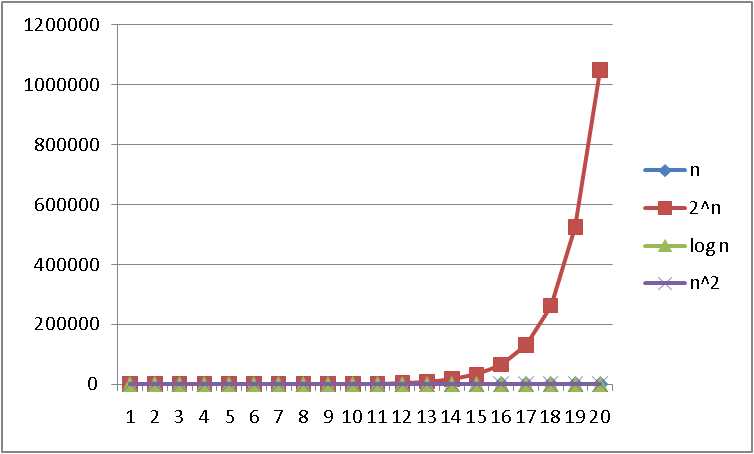 n
50
[Speaker Notes: what is this 2^n]
Logarithms and Exponents
See Excel file
for plot data –
play with it!
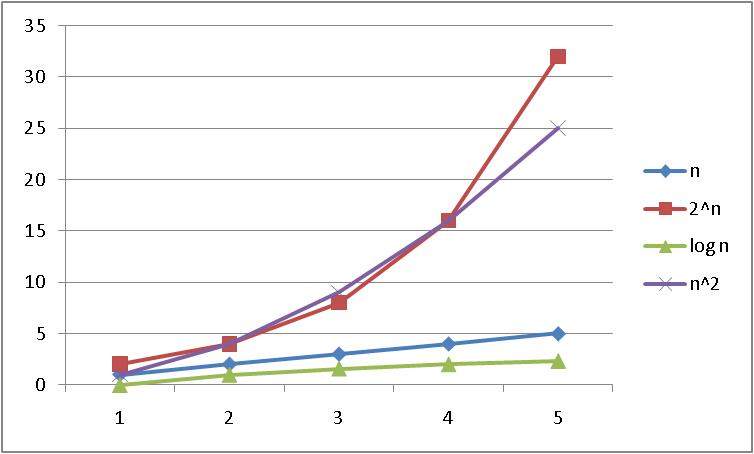 n
51
[Speaker Notes: which are crossing?  n^2 and 2^n]
Logarithms and Exponents
See Excel file
for plot data –
play with it!
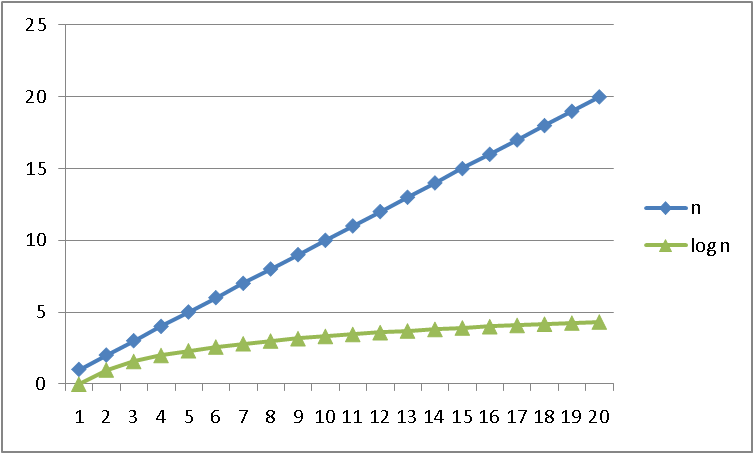 n
52
[Speaker Notes: n, log(n)]